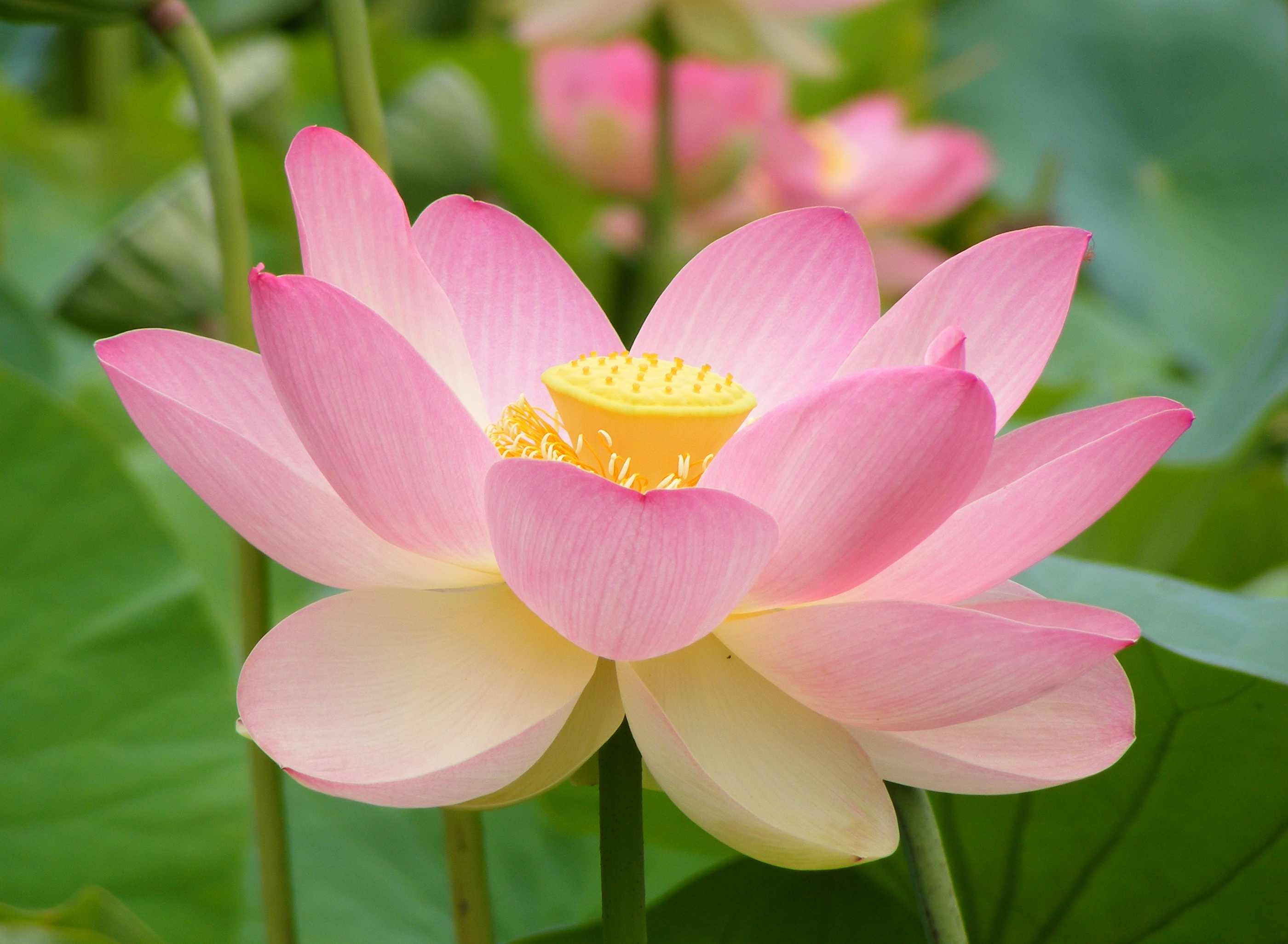 শুভেচ্ছা
পরিচিতি
শ্রেনীঃ নবম
বিষয়ঃজীব বিজ্ঞান
অধ্যায়ঃ৯ম
সময়ঃ ৫০ মিনিট
সোনানন্দ রায়
সহকারি শিক্ষক
নবীনগঞ্জ উচ্চ বিদ্যালয়
নবাবগঞ্জ , দিনাজপুর
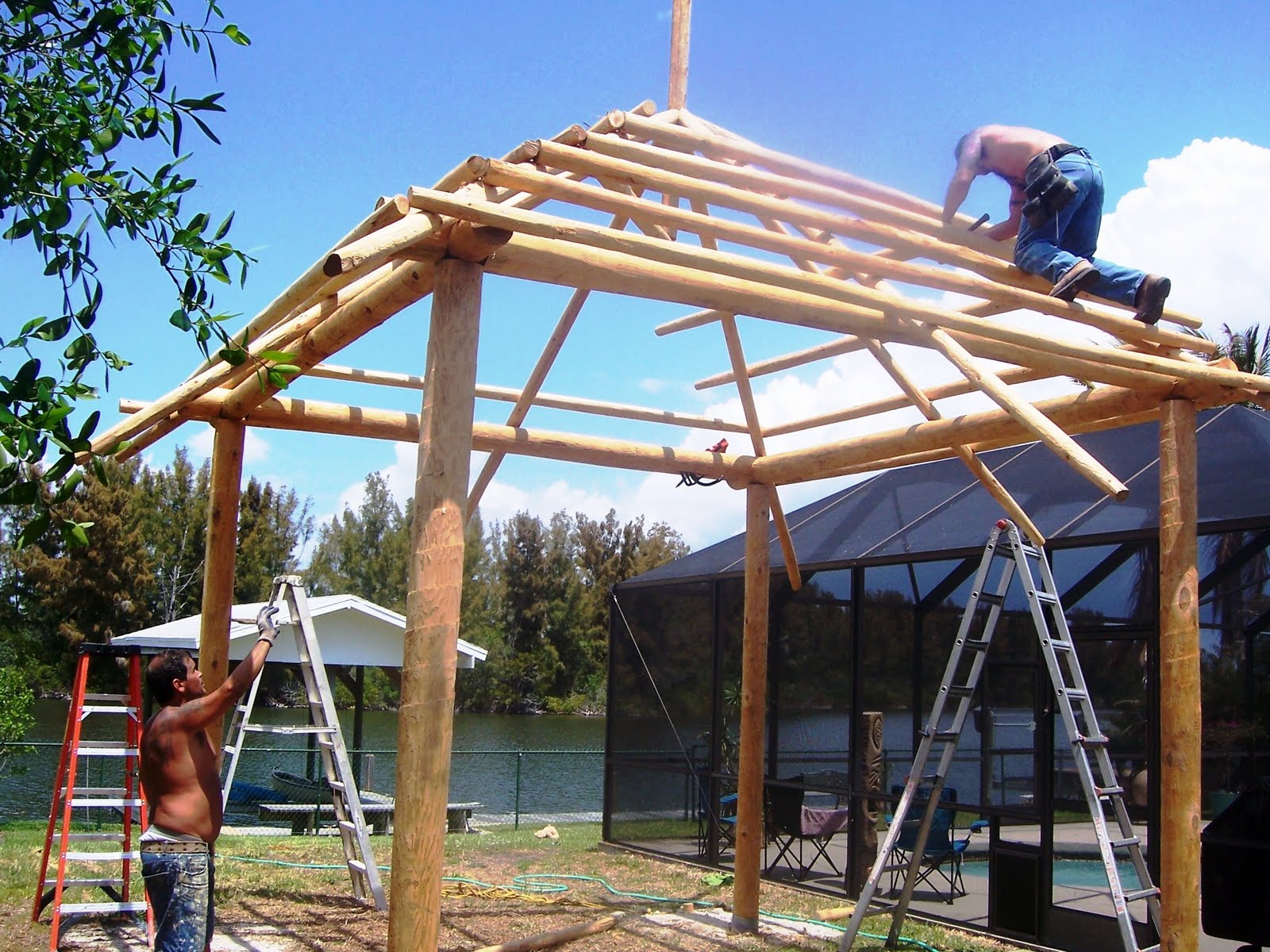 একটি ঘরের কাঠামো
ছাউনি
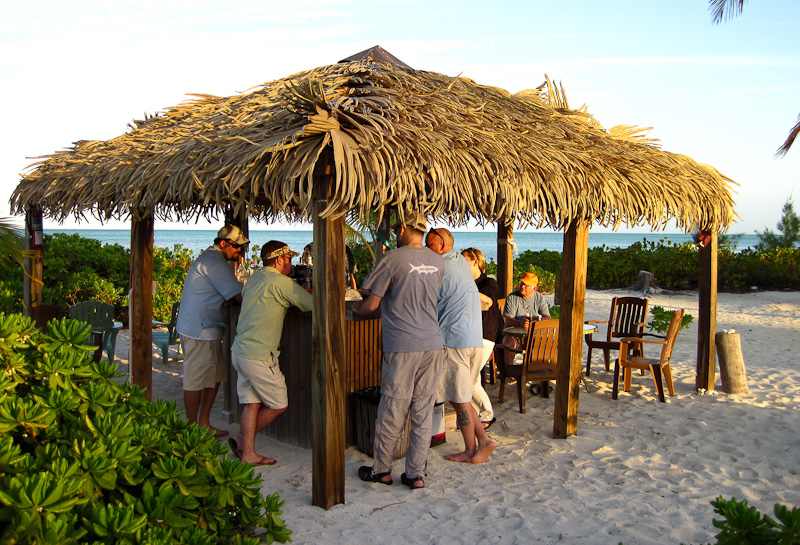 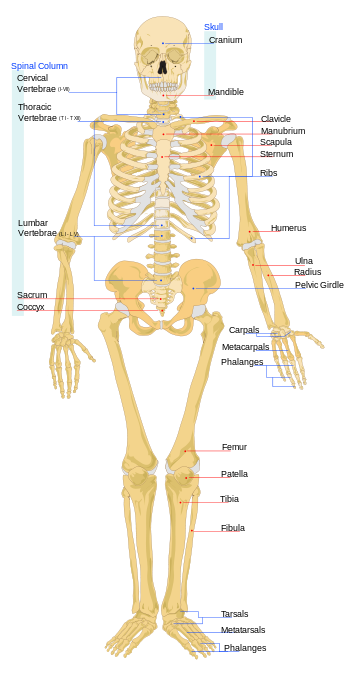 অন্তঃকঙ্কাল
মানব কঙ্কালের পরিচিতি
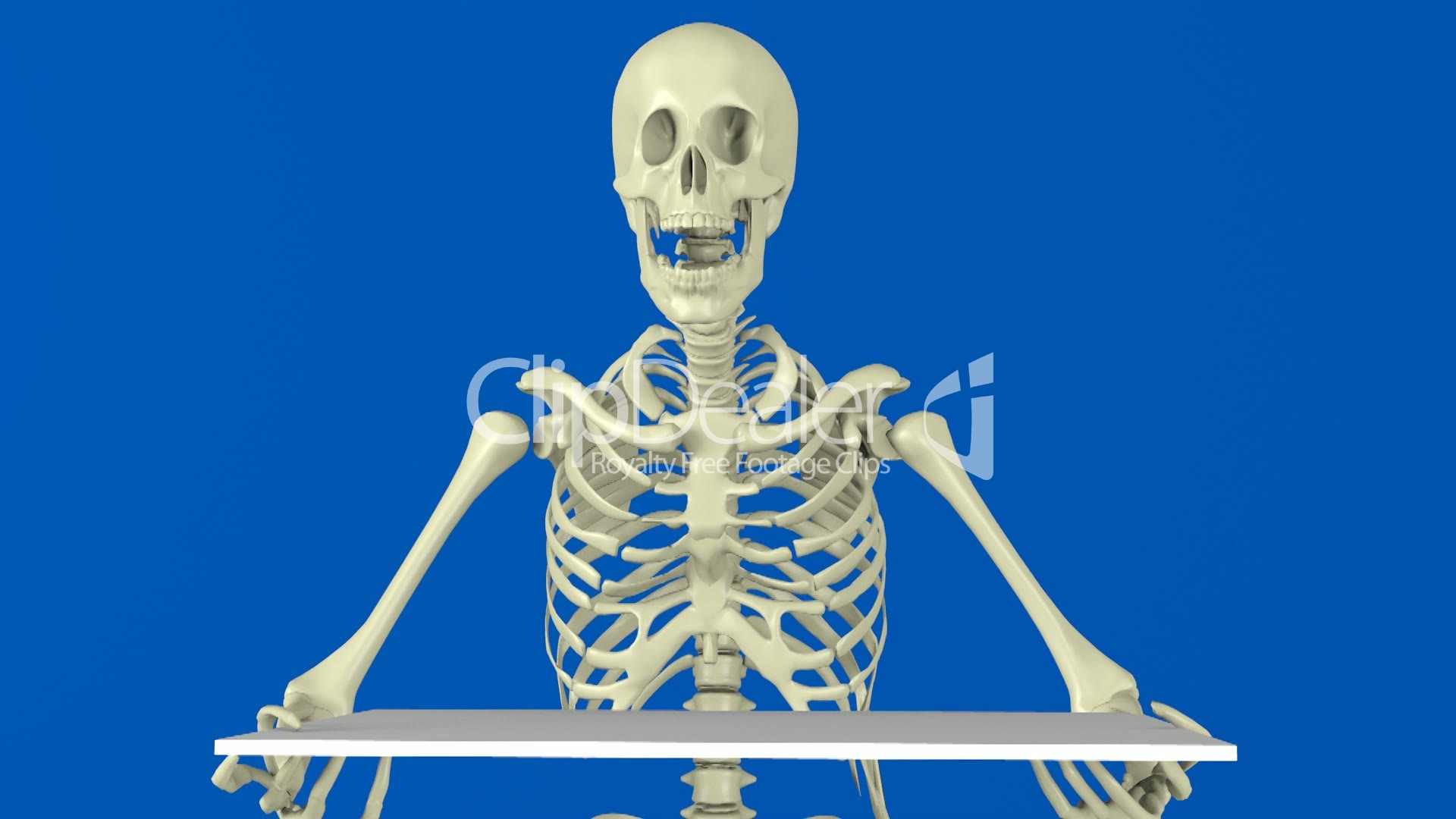 শিখন ফল
কঙ্কাল তন্ত্র কী বলতে পারবে
কঙ্কাল তন্ত্রকে কয় ভাগে ভাগ করা যায় বলতে পারবে
কঙ্কল তন্ত্রের কাজ সনাক্ত করতে পারবে
পাঠ উপস্থাপন
পাঠ উপস্থাপন
পাঠ উপস্থাপন
পাঠ উপস্থাপন
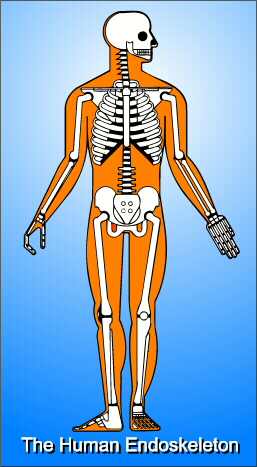 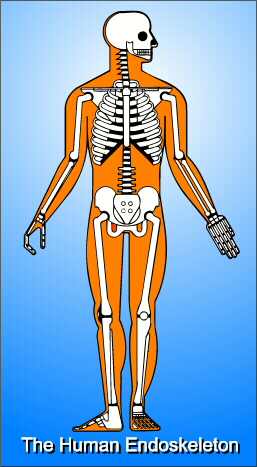 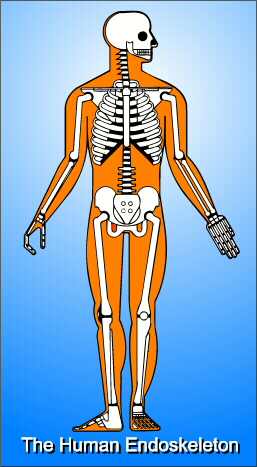 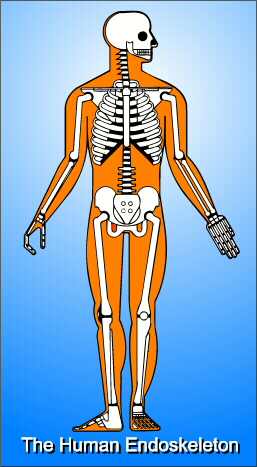 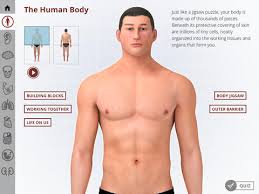 একক কাজ
কঙ্কাল তন্ত্র কি ।
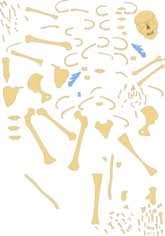 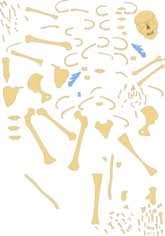 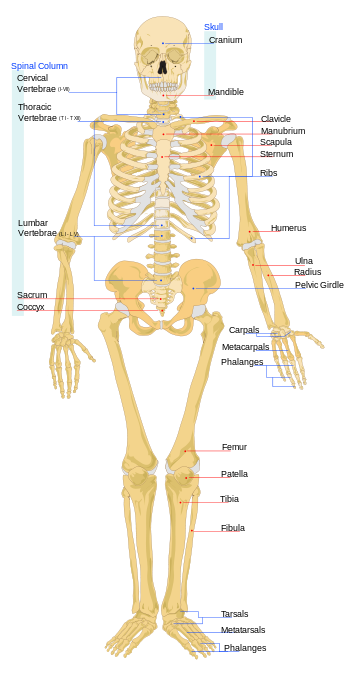 অন্তঃকঙ্কাল
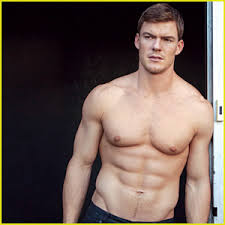 জোড়ায় কাজ
অন্তঃ কঙ্কাল ও বহিঃ কঙ্কালের পার্থক্য লিখ ।
দলীয় কাজ
কঙ্কালের কাজ লিখ ।
মূল্যায়ন
কঙ্কাল কি 
কঙ্কাল তন্ত্র কি
কঙ্কাল তন্ত্র কে কয় ভাগে ভাগ করা যায়
বাড়ির কাজ
কঙ্কাল তন্ত্রের গুরুত্ব লিখ  ।
ধন্যবাদ